GSICS Products and DeliverablesA WIS PerspectiveGDWG Webmeeting 20235 Sept 2023
Manik Bali (GCC/GDWG)and Kamaljit Ray(GDWG)
Introduction
GSICS has over 72 GSICS products. These are distributed via the GSICS Product Catalog.
We introduce here a platform that can be accessed free from the browser with the following features
Contents
Introduction
What are GSICS Products
GSICS Product Vs WIS
Conclusion and Next Steps
What are GSICS Products
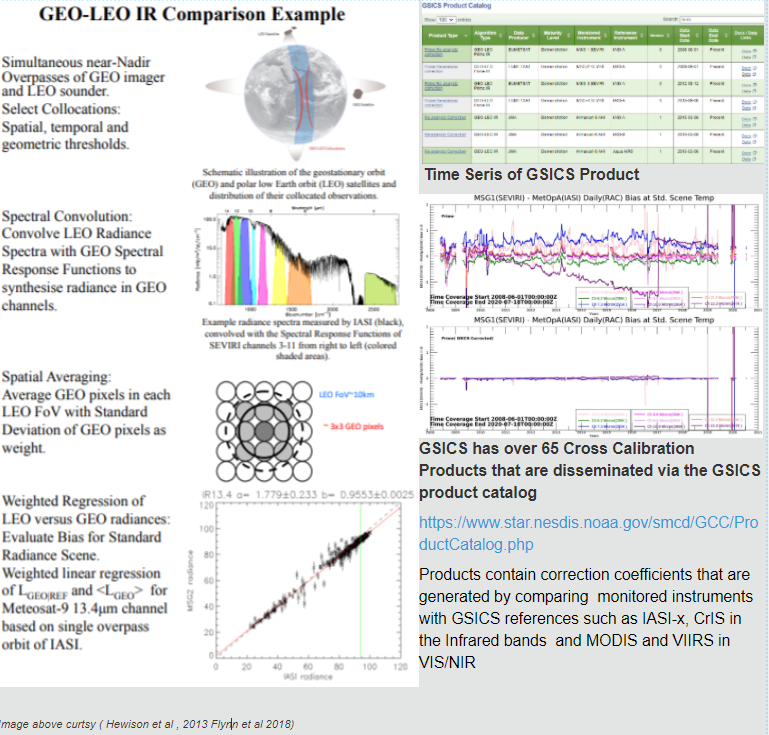 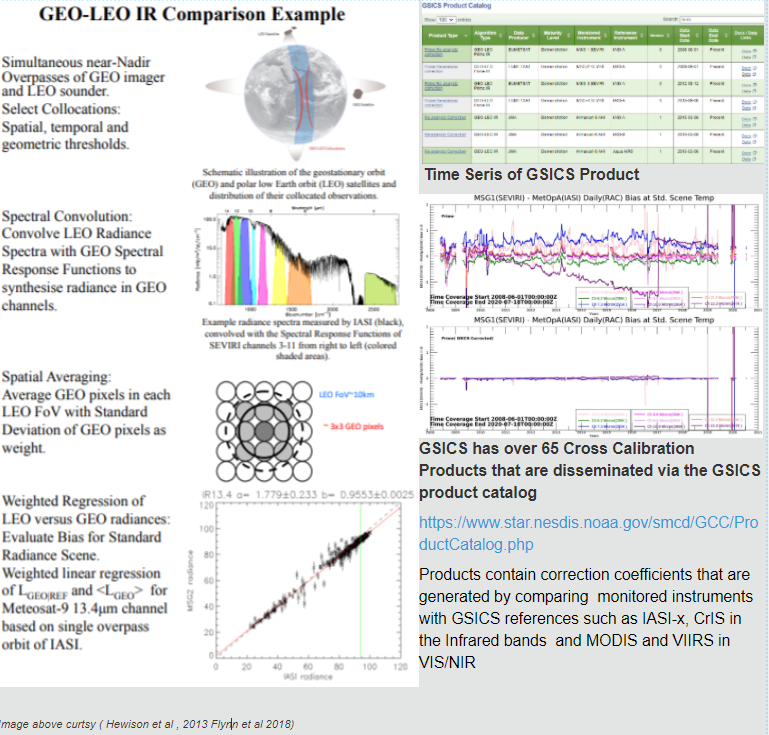 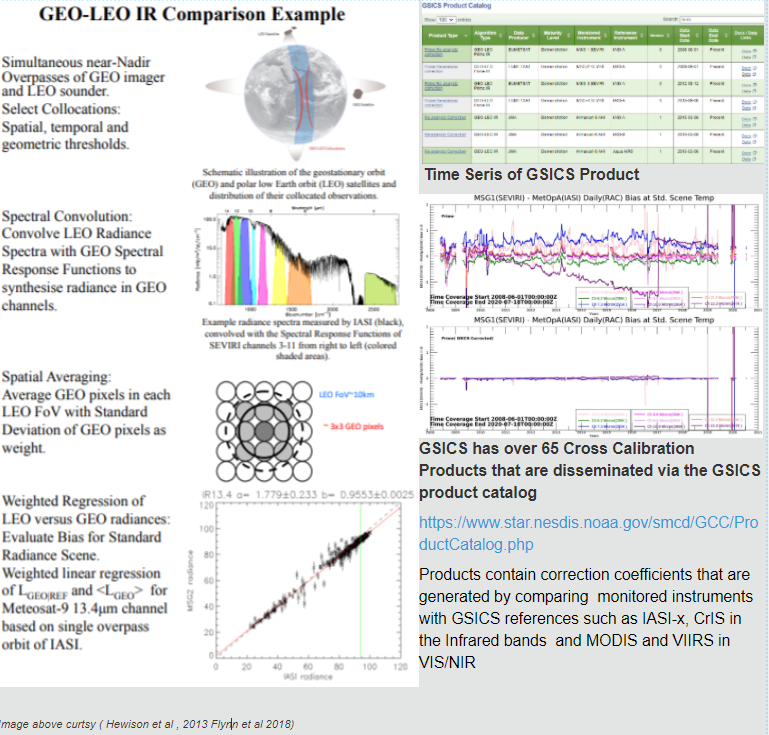 Correction coefficients and L1 Data not in one place
Some L1 products have GSICS Corrections embedded
Dissemination Architecture
Access GSICS Wiki to exchange ideas meetings/best practices and much more
GSICS Product Catalog
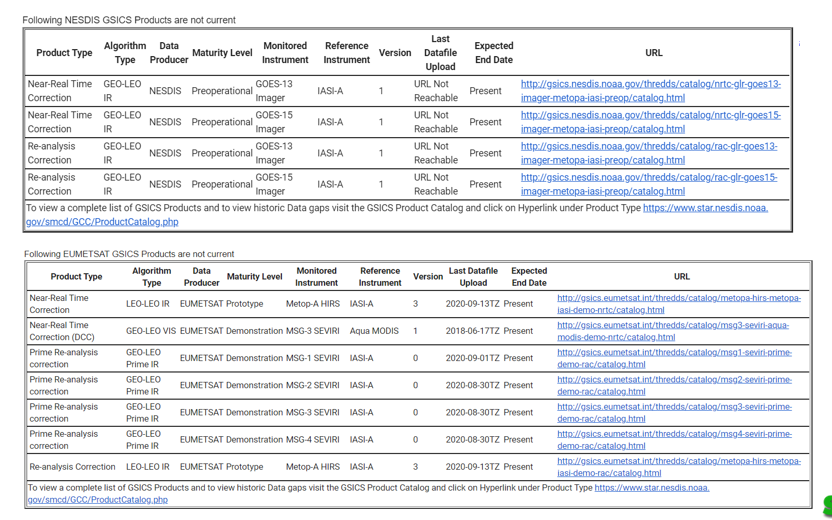 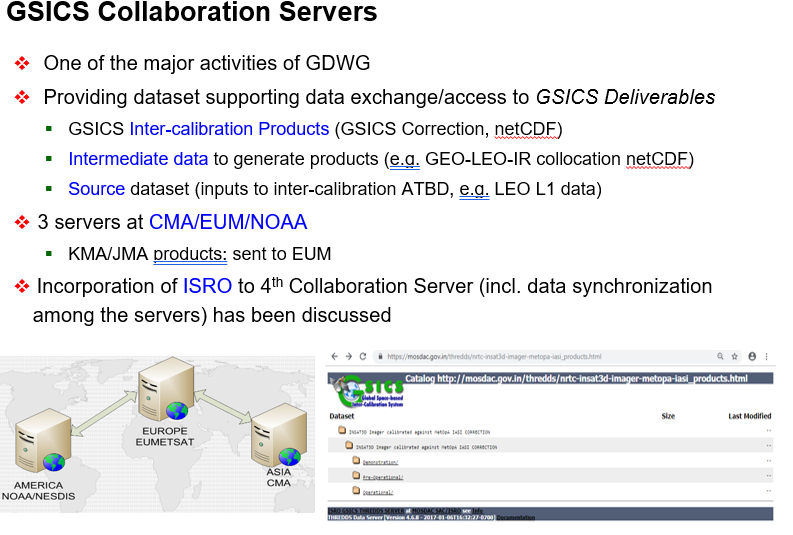 Click to add text
Track GSICS products by registering in Status System
Copies of Data archived at NOOA
WIS Vs GSICS
Ref: https://www.ecmwf.int/en/newsletter/176/computing/wis-20-wmo-data-sharing-21st-century
Product Processing Software
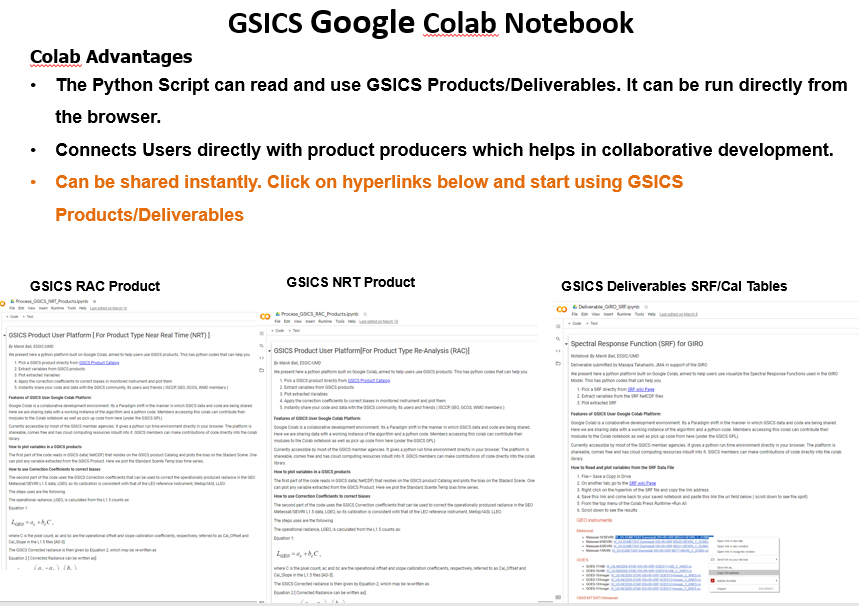 Notebooks:

Run from the browser access 
Download and run from local/online Jupyter notebook
Python Environment
Processors
Reader Code
Correction Code
DCC Product notebook
This notebook reads DCC products and plots and lists them.
GIRO SRF notebook      
GSICS Product RAC notebook and NRT notebook
Conclusions and Next Steps
GSICS correction coefficients are disseminated as 
1.GSICS Products
2. Correction Coefficients embedded in the L1 file ( EUMETSAT, Others to follow)

Products are applied UAP as well as QA4EO style maturity

GSICS Corrections and L1 files currently not disseminated from a single platform, though EUMETSAT L1 data has correction in them. Rest of agencies planning to do so.

Dissemination of corrections can help users to allow traceability to globally accepted references and remove biases directly from disseminating platform
Thank you
Conclusions and Future course action
Python scripts have been developed that can generate the main charts for GSICS products and deliverables
These scripts can be run directly from the browser or can also be downloaded from github and run in Jupyter notebooks locally.
Members are encouraged to use and contribute to these scripts in an open-source development environment and be co-authors.
Colab and Github( supported by KMA) Provide Collaborative ecosystem
Future ideas such as developing  a conda/pip module are welcome
Questions for VIS/NIR

Can colab replace the User Guide acceptable in GPPA ?
Can/Should we have a RTM model on the Colab or a Docker Image ?
THANK YOU
GPRC Example
Charts that can be picked up from GPRC
Sample Charts that the Colab can generate
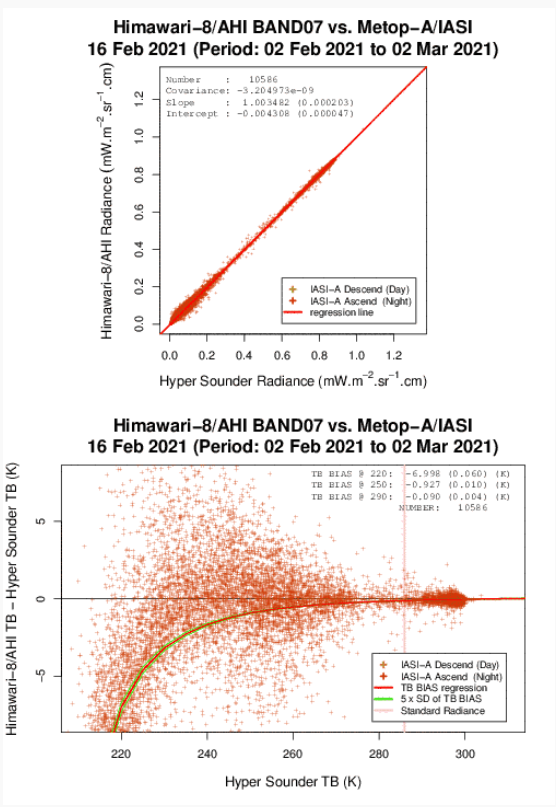 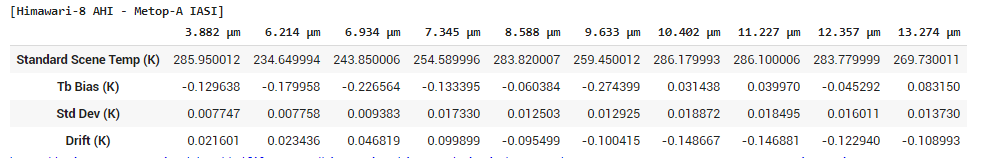 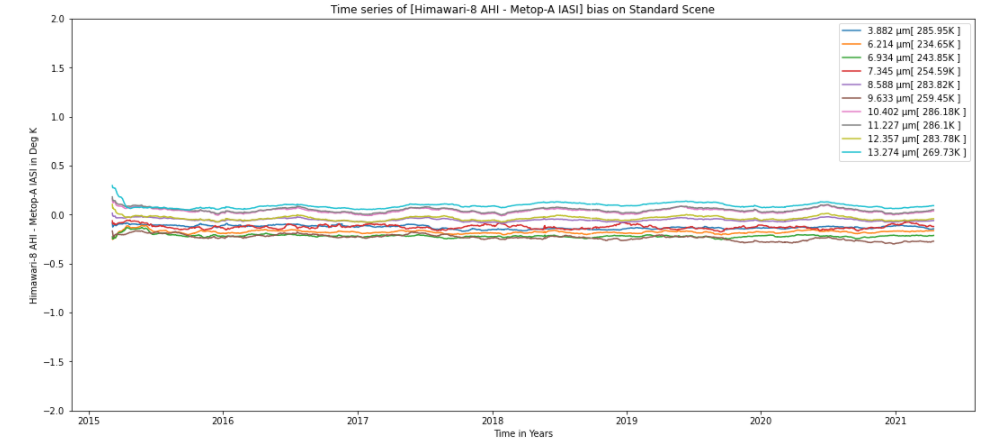 Template ( Conclusion)
Low bias/drift and std indicate that Himawari-8 continues to provide  L1 measurements in-orbit according to design specifications
https://www.data.jma.go.jp/mscweb/data/monitoring/gsics/ir/monit_geoleoir.html
Backcup Slides
THANK YOU